TIẾNG VIỆT 1
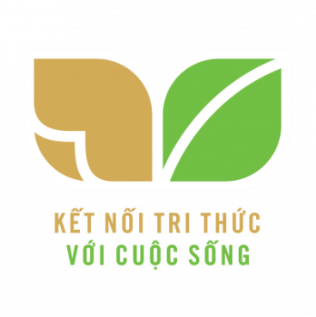 TẬP HAI
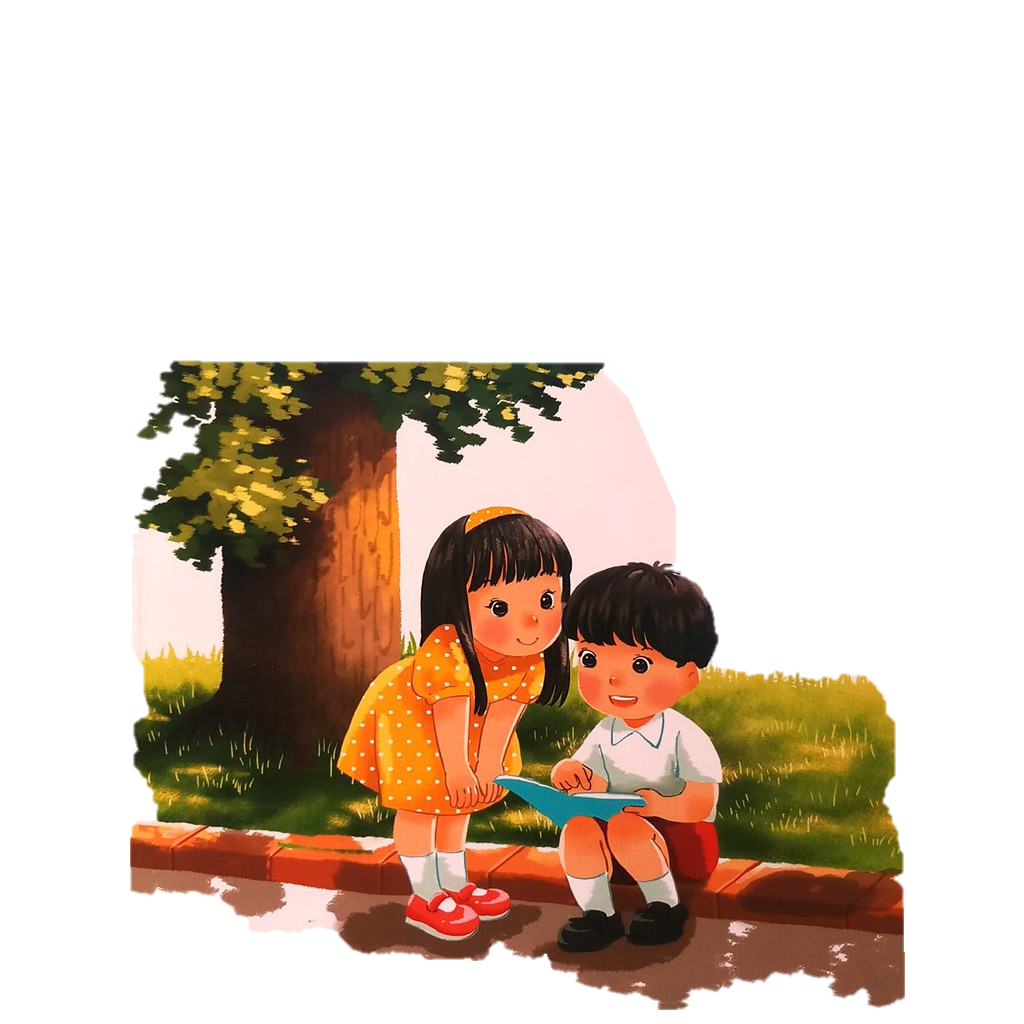 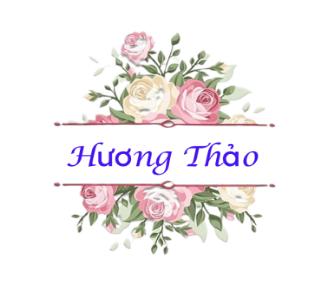 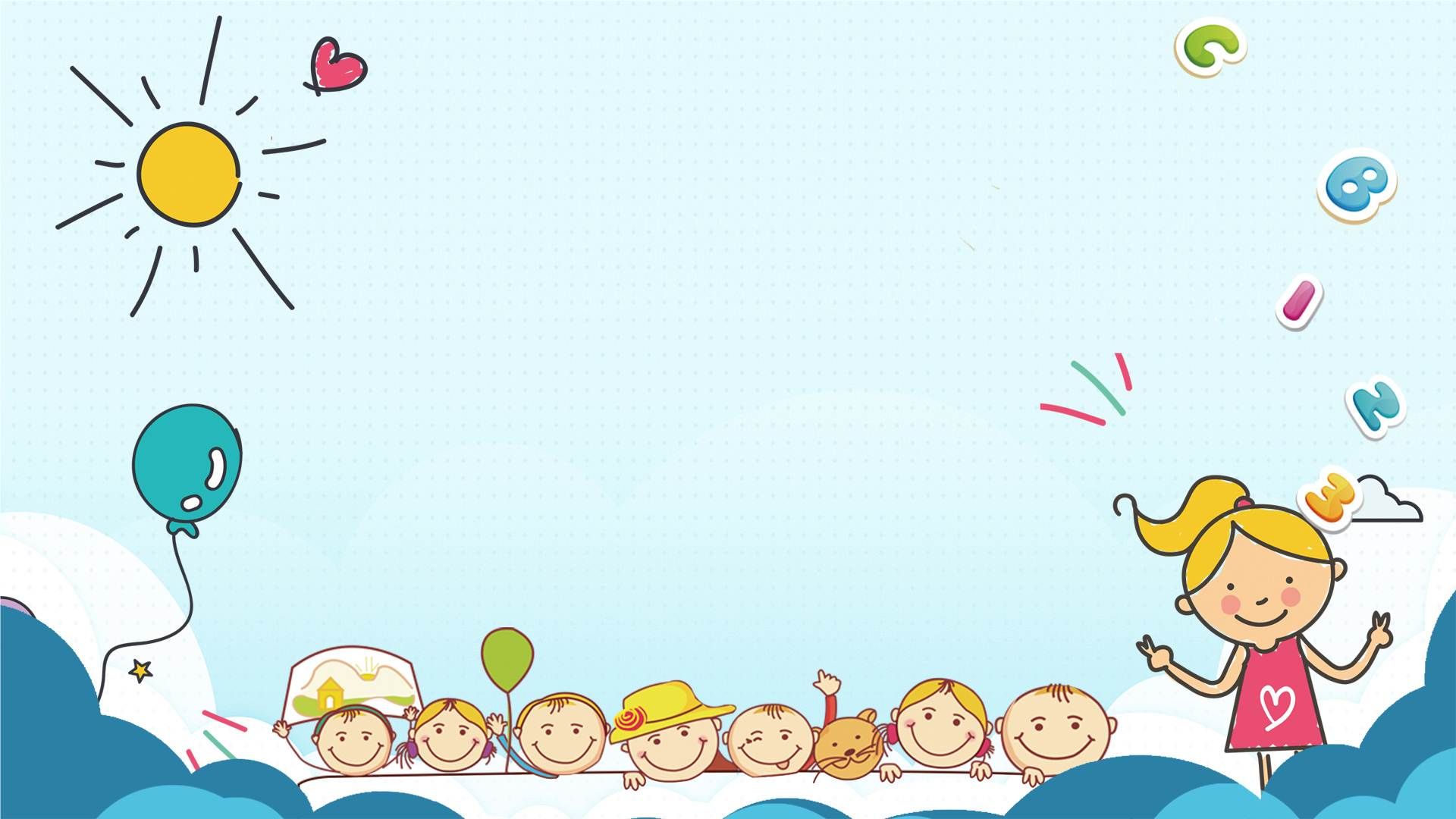 UBND HUYỆN MỘC CHÂU
TRƯỜNG TIỂU HỌC CHIỀNG SƠN
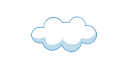 NBK
CHÀO MỪNG CÁC EM ĐẾN VỚI TIẾT TIẾNG VIỆT
Giáo viên dạy: Đào Việt Anh
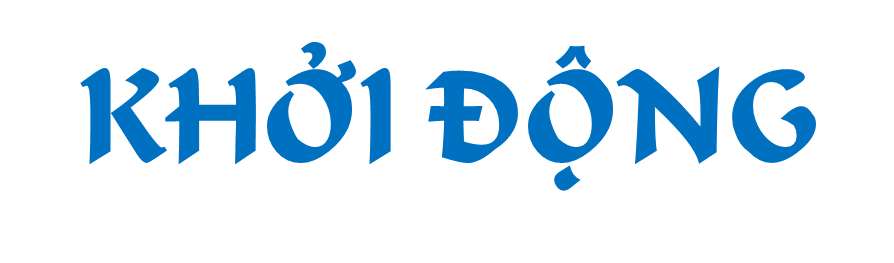 1
Quan sát hai bức tranh
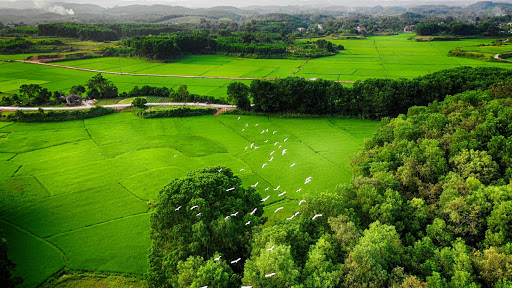 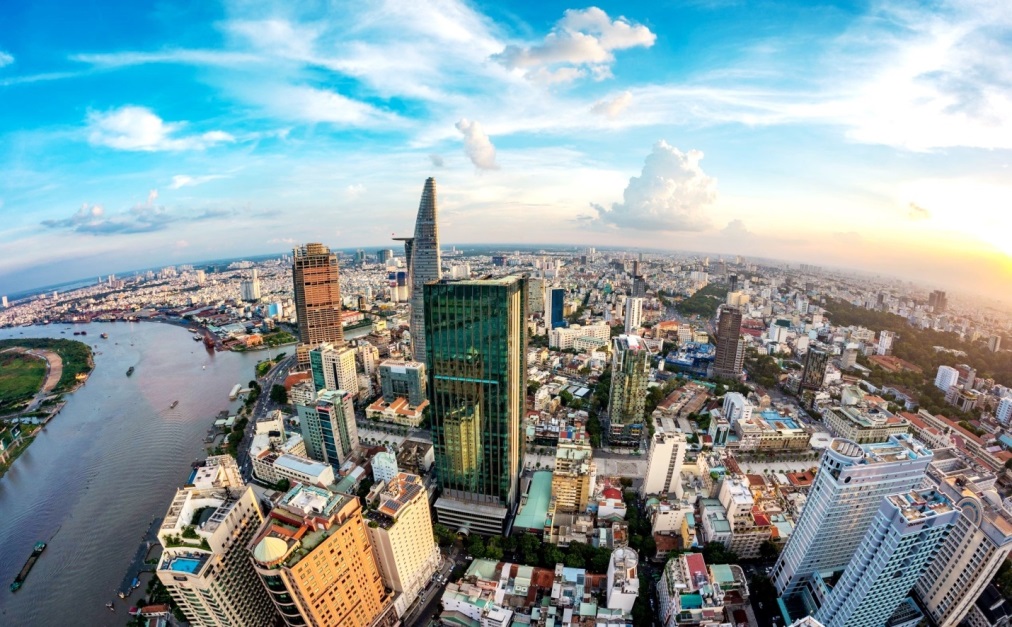 a. Em thấy gì trong mỗi tranh?
b. Em thích khung cảnh ở bức tranh nào hơn? Vì sao?
7
THẾ GIỚI TRONG MẮT EM
Bài
5
NHỮNG CÁNH CÒ
(Tiết 1)
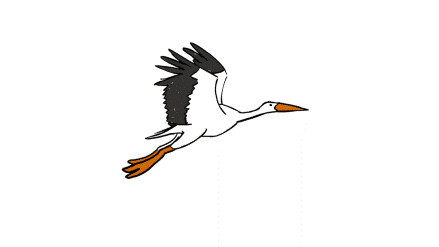 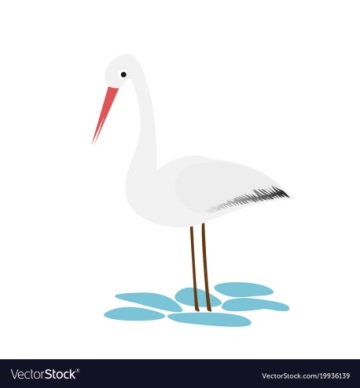 Sách Tiếng việt /134
ĐỌC MẪU
2
Những cánh cò
Đọc
Ông kể ngày xưa, quê của bé có rất nhiều cò. Mùa xuân, từng đàn cò trắng duyên dáng bay tới. Chúng lượn trên bầu trời trong xanh rồi hạ cánh xuống những luỹ tre. Hằng ngày, cò đi mò tôm, bắt cá ở các ao, hồ, đầm. 
	Bây giờ, ao, hồ, đầm phải nhường chỗ cho những toà nhà cao vút, những con đường cao tốc, những nhà máy toả khói mịt mù. Cò chẳng còn nơi kiếm ăn. Cò sợ những âm thanh ồn ào. Thế là chúng bay đi.
	Bé ước ao được thấy những cánh cò trên cánh đồng quê. 
(Theo Hoài Nam)
2
Những cánh cò
Đọc
Ông kể ngày xưa, quê của bé có rất nhiều cò. Mùa xuân, từng đàn cò trắng duyên dáng bay tới. Chúng lượn trên bầu trời trong xanh rồi hạ cánh xuống những luỹ tre. Hằng ngày, cò đi mò tôm, bắt cá ở các ao, hồ, đầm. 
	Bây giờ, ao, hồ, đầm phải nhường chỗ cho những toà nhà cao vút, những con đường cao tốc, những nhà máy toả khói mịt mù. Cò chẳng còn nơi kiếm ăn. Cò sợ những âm thanh ồn ào. Thế là chúng bay đi.
	Bé ước ao được thấy những cánh cò trên cánh đồng quê. 
(Theo Hoài Nam)
Bài tập đọc có mấy câu?
2
Những cánh cò
Đọc
Ông kể ngày xưa, quê của bé có rất nhiều cò. Mùa xuân, từng đàn cò trắng duyên dáng bay tới. Chúng lượn trên bầu trời trong xanh rồi hạ cánh xuống những luỹ tre. Hằng ngày, cò đi mò tôm, bắt cá ở các ao, hồ, đầm. 
	Bây giờ, ao, hồ, đầm phải nhường chỗ cho những toà nhà cao vút, những con đường cao tốc, những nhà máy toả khói mịt mù. Cò chẳng còn nơi kiếm ăn. Cò sợ những âm thanh ồn ào. Thế là chúng bay đi.
	Bé ước ao được thấy những cánh cò trên cánh đồng quê. 
(Theo Hoài Nam)
Em hãy tìm từ khó đọc trong bài?
ĐỌC NỐI TIẾP CÂU LẦN 1
2
Những cánh cò
Đọc
Ông kể ngày xưa, quê của bé có rất nhiều cò. Mùa xuân, từng đàn cò trắng duyên dáng bay tới. Chúng lượn trên bầu trời trong xanh rồi hạ cánh xuống những luỹ tre. Hằng ngày, cò đi mò tôm, bắt cá ở các ao, hồ, đầm. 
	Bây giờ, ao, hồ, đầm phải nhường chỗ cho những toà nhà cao vút, những con đường cao tốc, những nhà máy toả khói mịt mù. Cò chẳng còn nơi kiếm ăn. Cò sợ những âm thanh ồn ào. Thế là chúng bay đi.
	Bé ước ao được thấy những cánh cò trên cánh đồng quê. 
(Theo Hoài Nam)
LUYỆN ĐỌC CÂU DÀI
Bây giờ, ao, hồ, đầm phải nhường chỗ cho những toà nhà cao vút, những con đường cao tốc, những nhà máy toả khói mịt mù.
[Speaker Notes: - GV đọc mẫu – gọi HS đọc lại]
ĐỌC NỐI TIẾP CÂU LẦN 2
2
Những cánh cò
Đọc
Ông kể ngày xưa, quê của bé có rất nhiều cò. Mùa xuân, từng đàn cò trắng duyên dáng bay tới. Chúng lượn trên bầu trời trong xanh rồi hạ cánh xuống những luỹ tre. Hằng ngày, cò đi mò tôm, bắt cá ở các ao, hồ, đầm. 
	Bây giờ, ao, hồ, đầm phải nhường chỗ cho những toà nhà cao vút, những con đường cao tốc, những nhà máy toả khói mịt mù. Cò chẳng còn nơi kiếm ăn. Cò sợ những âm thanh ồn ào. Thế là chúng bay đi.
	Bé ước ao được thấy những cánh cò trên cánh đồng quê. 
(Theo Hoài Nam)
2
Những cánh cò
Đọc
Ông kể ngày xưa, quê của bé có rất nhiều cò. Mùa xuân, từng đàn cò trắng duyên dáng bay tới. Chúng lượn trên bầu trời trong xanh rồi hạ cánh xuống những luỹ tre. Hằng ngày, cò đi mò tôm, bắt cá ở các ao, hồ, đầm. 
	Bây giờ, ao, hồ, đầm phải nhường chỗ cho những toà nhà cao vút, những con đường cao tốc, những nhà máy toả khói mịt mù. Cò chẳng còn nơi kiếm ăn. Cò sợ những âm thanh ồn ào. Thế là chúng bay đi.
	Bé ước ao được thấy những cánh cò trên cánh đồng quê. 
(Theo Hoài Nam)
Bài tập đọc có mấy đoạn?
ĐỌC NỐI TIẾP ĐOẠN LẦN  1
2
Những cánh cò
Đọc
Ông kể ngày xưa, quê của bé có rất nhiều cò. Mùa xuân, từng đàn cò trắng duyên dáng bay tới. Chúng lượn trên bầu trời trong xanh rồi hạ cánh xuống những luỹ tre. Hằng ngày, cò đi mò tôm, bắt cá ở các ao, hồ, đầm. 
	Bây giờ, ao, hồ, đầm phải nhường chỗ cho những toà nhà cao vút, những con đường cao tốc, những nhà máy toả khói mịt mù. Cò chẳng còn nơi kiếm ăn. Cò sợ những âm thanh ồn ào. Thế là chúng bay đi.
	Bé ước ao được thấy những cánh cò trên cánh đồng quê. 
(Theo Hoài Nam)
GIẢI NGHĨA TỪ
Luỹ tre: tre mọc thành hàng rất dày
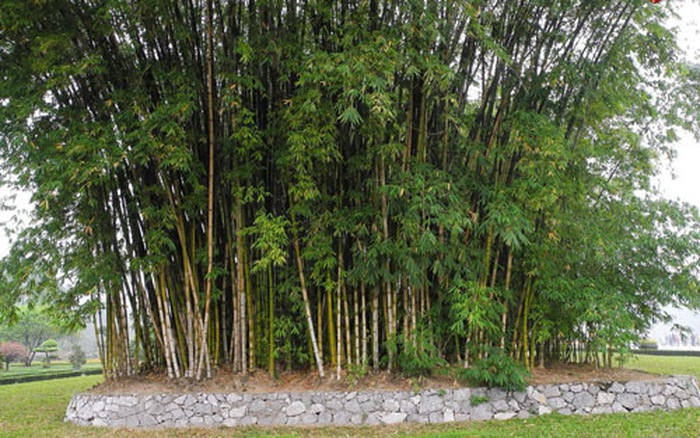 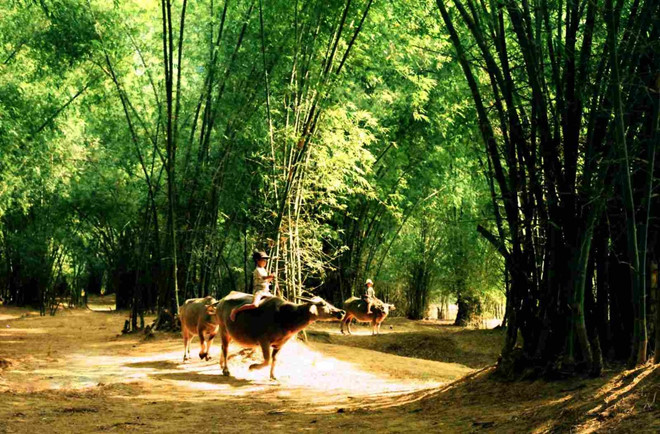 GIẢI NGHĨA TỪ
Cao vút: rất cao, vươn lên thẳng không trung
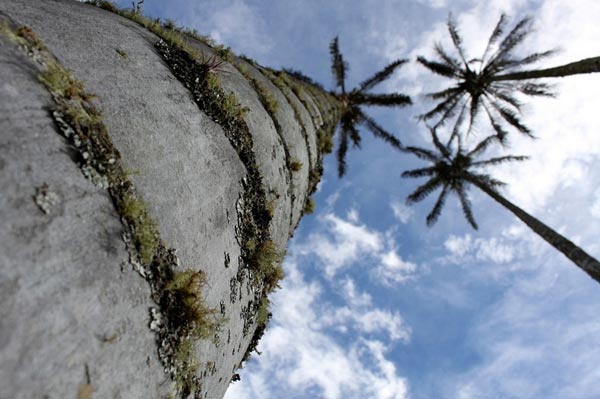 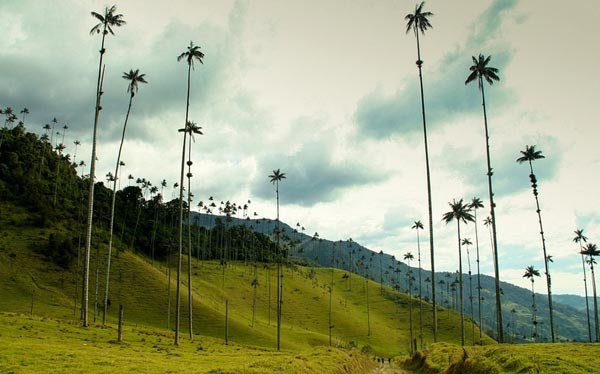 GIẢI NGHĨA TỪ
Cao tốc: có tốc độ cao
Mịt mù: không nhìn thấy gì do khói bụi
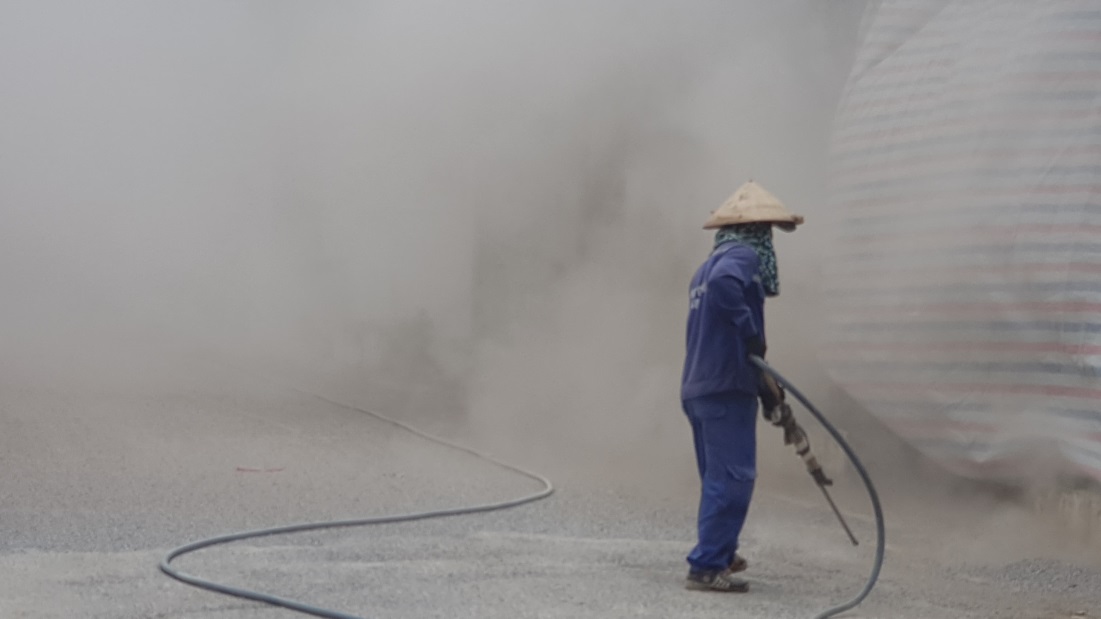 ĐỌC NỐI TIẾP ĐOẠN LẦN  2
2
Những cánh cò
Đọc
Ông kể ngày xưa, quê của bé có rất nhiều cò. Mùa xuân, từng đàn cò trắng duyên dáng bay tới. Chúng lượn trên bầu trời trong xanh rồi hạ cánh xuống những luỹ tre. Hằng ngày, cò đi mò tôm, bắt cá ở các ao, hồ, đầm. 
	Bây giờ, ao, hồ, đầm phải nhường chỗ cho những toà nhà cao vút, những con đường cao tốc, những nhà máy toả khói mịt mù. Cò chẳng còn nơi kiếm ăn. Cò sợ những âm thanh ồn ào. Thế là chúng bay đi.
	Bé ước ao được thấy những cánh cò trên cánh đồng quê. 
(Theo Hoài Nam)
ĐỌC THEO NHÓM
2
Những cánh cò
Đọc
Ông kể ngày xưa, quê của bé có rất nhiều cò. Mùa xuân, từng đàn cò trắng duyên dáng bay tới. Chúng lượn trên bầu trời trong xanh rồi hạ cánh xuống những luỹ tre. Hằng ngày, cò đi mò tôm, bắt cá ở các ao, hồ, đầm. 
	Bây giờ, ao, hồ, đầm phải nhường chỗ cho những toà nhà cao vút, những con đường cao tốc, những nhà máy toả khói mịt mù. Cò chẳng còn nơi kiếm ăn. Cò sợ những âm thanh ồn ào. Thế là chúng bay đi.
	Bé ước ao được thấy những cánh cò trên cánh đồng quê. 
(Theo Hoài Nam)
THI ĐỌC THEO NHÓM
2
Những cánh cò
Đọc
Ông kể ngày xưa, quê của bé có rất nhiều cò. Mùa xuân, từng đàn cò trắng duyên dáng bay tới. Chúng lượn trên bầu trời trong xanh rồi hạ cánh xuống những luỹ tre. Hằng ngày, cò đi mò tôm, bắt cá ở các ao, hồ, đầm. 
	Bây giờ, ao, hồ, đầm phải nhường chỗ cho những toà nhà cao vút, những con đường cao tốc, những nhà máy toả khói mịt mù. Cò chẳng còn nơi kiếm ăn. Cò sợ những âm thanh ồn ào. Thế là chúng bay đi.
	Bé ước ao được thấy những cánh cò trên cánh đồng quê. 
(Theo Hoài Nam)
ĐỌC
TOÀN BÀI
2
Những cánh cò
Đọc
Ông kể ngày xưa, quê của bé có rất nhiều cò. Mùa xuân, từng đàn cò trắng duyên dáng bay tới. Chúng lượn trên bầu trời trong xanh rồi hạ cánh xuống những luỹ tre. Hằng ngày, cò đi mò tôm, bắt cá ở các ao, hồ, đầm. 
	Bây giờ, ao, hồ, đầm phải nhường chỗ cho những toà nhà cao vút, những con đường cao tốc, những nhà máy toả khói mịt mù. Cò chẳng còn nơi kiếm ăn. Cò sợ những âm thanh ồn ào. Thế là chúng bay đi.
	Bé ước ao được thấy những cánh cò trên cánh đồng quê. 
(Theo Hoài Nam)
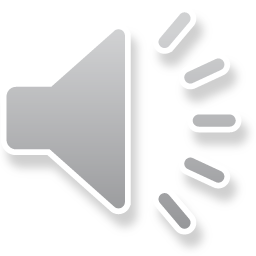 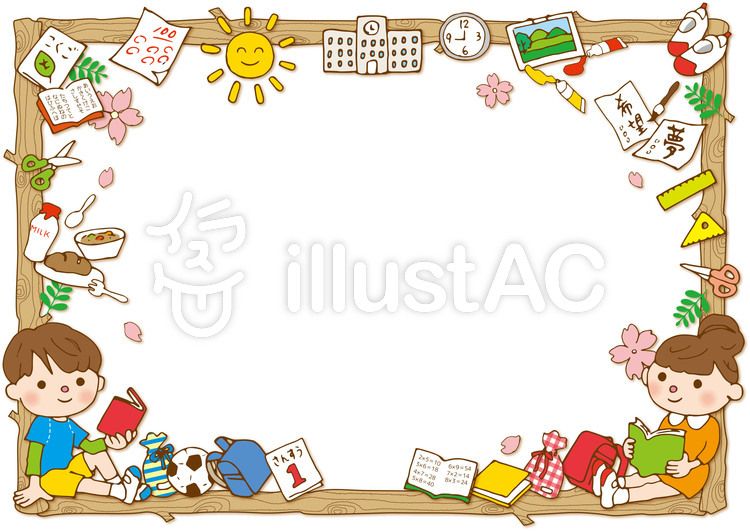 Thư giãn
7
THẾ GIỚI TRONG MẮT EM
Bài
5
NHỮNG CÁNH CÒ
(Tiết 2)
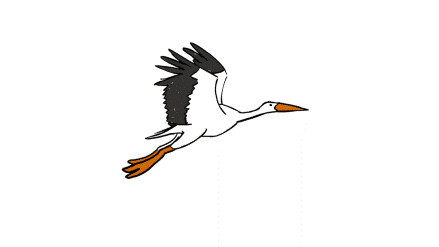 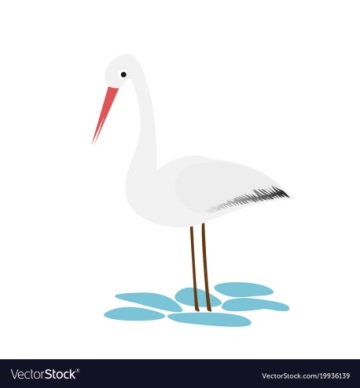 Sách Tiếng việt /135
3
Những cánh cò
Trả lời câu hỏi
Ông kể ngày xưa, quê của bé có rất nhiều cò. Mùa xuân, từng đàn cò trắng duyên dáng bay tới. Chúng lượn trên bầu trời trong xanh rồi hạ cánh xuống những luỹ tre. Hằng ngày, cò đi mò tôm, bắt cá ở các ao, hồ, đầm. 
	Bây giờ, ao, hồ, đầm phải nhường chỗ cho những toà nhà cao vút, những con đường cao tốc, những nhà máy toả khói mịt mù. Cò chẳng còn nơi kiếm ăn. Cò sợ những âm thanh ồn ào. Thế là chúng bay đi.
	Bé ước ao được thấy những cánh cò trên cánh đồng quê. 
(Theo Hoài Nam)
Ai kể chuyện ngày xưa cho bé nghe?
3
Những cánh cò
Trả lời câu hỏi
Ông kể ngày xưa, quê của bé có rất nhiều cò. Mùa xuân, từng đàn cò trắng duyên dáng bay tới. Chúng lượn trên bầu trời trong xanh rồi hạ cánh xuống những luỹ tre. Hằng ngày, cò đi mò tôm, bắt cá ở các ao, hồ, đầm. 
	Bây giờ, ao, hồ, đầm phải nhường chỗ cho những toà nhà cao vút, những con đường cao tốc, những nhà máy toả khói mịt mù. Cò chẳng còn nơi kiếm ăn. Cò sợ những âm thanh ồn ào. Thế là chúng bay đi.
	Bé ước ao được thấy những cánh cò trên cánh đồng quê. 
(Theo Hoài Nam)
Ngày xưa, quê bé có rất nhiều loài vật nào?
3
Những cánh cò
Trả lời câu hỏi
Ông kể ngày xưa, quê của bé có rất nhiều cò. Mùa xuân, từng đàn cò trắng duyên dáng bay tới. Chúng lượn trên bầu trời trong xanh rồi hạ cánh xuống những luỹ tre. Hằng ngày, cò đi mò tôm, bắt cá ở các ao, hồ, đầm. 
	Bây giờ, ao, hồ, đầm phải nhường chỗ cho những toà nhà cao vút, những con đường cao tốc, những nhà máy toả khói mịt mù. Cò chẳng còn nơi kiếm ăn. Cò sợ những âm thanh ồn ào. Thế là chúng bay đi.
	Bé ước ao được thấy những cánh cò trên cánh đồng quê. 
(Theo Hoài Nam)
a. Hằng ngày, cò đi mò tôm, bắt cá ở đâu?
3
Những cánh cò
Trả lời câu hỏi
Ông kể ngày xưa, quê của bé có rất nhiều cò. Mùa xuân, từng đàn cò trắng duyên dáng bay tới. Chúng lượn trên bầu trời trong xanh rồi hạ cánh xuống những luỹ tre. Hằng ngày, cò đi mò tôm, bắt cá ở các ao, hồ, đầm. 
	Bây giờ, ao, hồ, đầm phải nhường chỗ cho những toà nhà cao vút, những con đường cao tốc, những nhà máy toả khói mịt mù. Cò chẳng còn nơi kiếm ăn. Cò sợ những âm thanh ồn ào. Thế là chúng bay đi.
	Bé ước ao được thấy những cánh cò trên cánh đồng quê. 
(Theo Hoài Nam)
b. Bây giờ ở quê của bé, những gì đã thay thế ao, hồ, đầm?
3
Những cánh cò
Trả lời câu hỏi
Ông kể ngày xưa, quê của bé có rất nhiều cò. Mùa xuân, từng đàn cò trắng duyên dáng bay tới. Chúng lượn trên bầu trời trong xanh rồi hạ cánh xuống những luỹ tre. Hằng ngày, cò đi mò tôm, bắt cá ở các ao, hồ, đầm. 
	Bây giờ, ao, hồ, đầm phải nhường chỗ cho những toà nhà cao vút, những con đường cao tốc, những nhà máy toả khói mịt mù. Cò chẳng còn nơi kiếm ăn. Cò sợ những âm thanh ồn ào. Thế là chúng bay đi.
	Bé ước ao được thấy những cánh cò trên cánh đồng quê. 
(Theo Hoài Nam)
c. Điều gì khiến đàn cò sợ hãi?
3
Những cánh cò
Trả lời câu hỏi
Ông kể ngày xưa, quê của bé có rất nhiều cò. Mùa xuân, từng đàn cò trắng duyên dáng bay tới. Chúng lượn trên bầu trời trong xanh rồi hạ cánh xuống những luỹ tre. Hằng ngày, cò đi mò tôm, bắt cá ở các ao, hồ, đầm. 
	Bây giờ, ao, hồ, đầm phải nhường chỗ cho những toà nhà cao vút, những con đường cao tốc, những nhà máy toả khói mịt mù. Cò chẳng còn nơi kiếm ăn. Cò sợ những âm thanh ồn ào. Thế là chúng bay đi.
	Bé ước ao được thấy những cánh cò trên cánh đồng quê. 
(Theo Hoài Nam)
Bé ước gì?
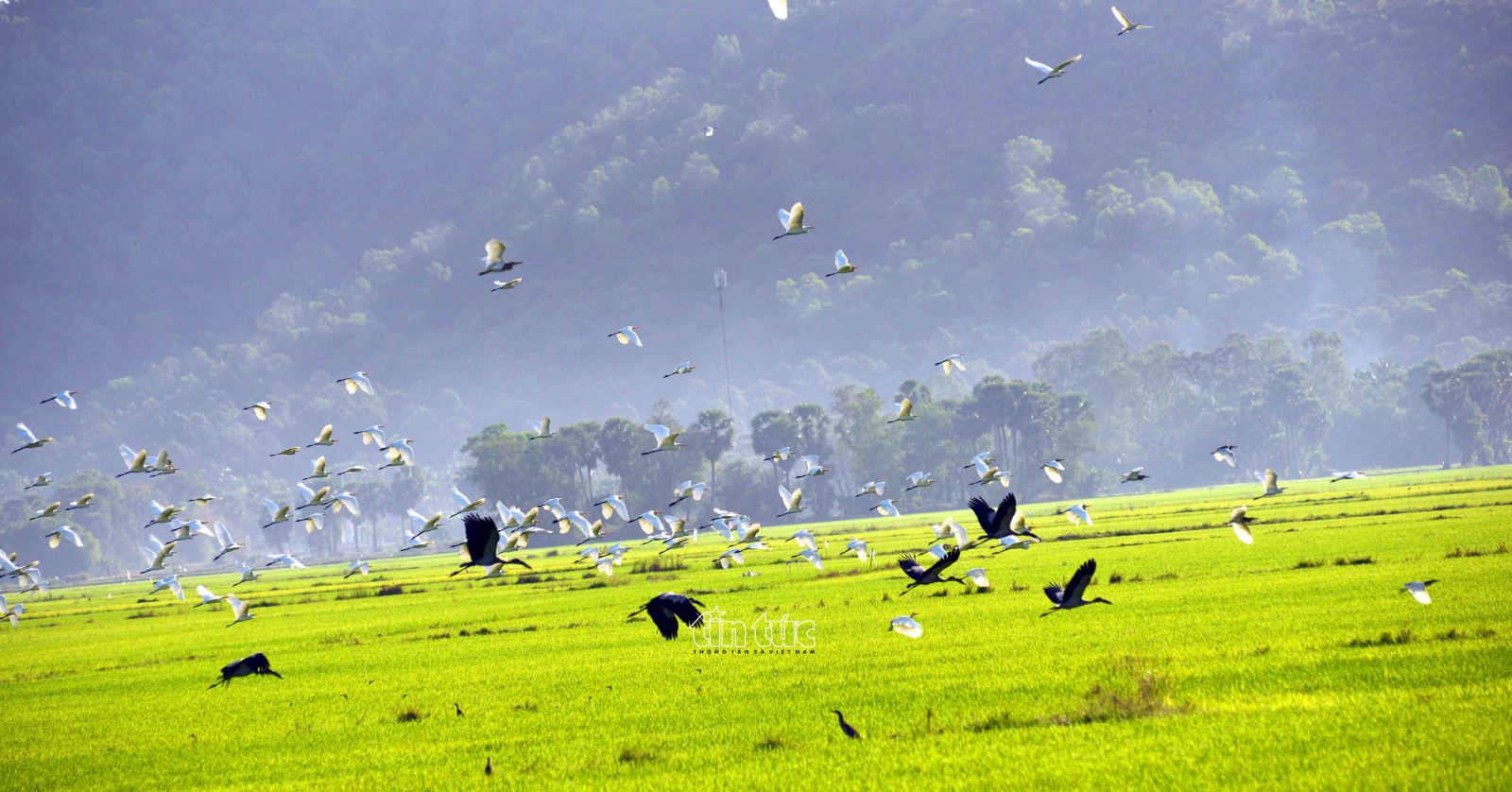 Em hãy nói về vẻ đẹp của quê em?
[Speaker Notes: GV giáo dục mở rộng: bảo vệ thiên nhiên, bảo vệ môi trường.]
4
Viết vào vở câu trả lời cho câu hỏi a và c ở mục 3
a. Hằng ngày, cò đi mò tôm, bắt cá ở đâu?
Hằng ngày, cò đi mò tôm, bắt cá ở (…).
c. Điều gì khiến đàn cò sợ hãi?
(…) khiến đàn cò sợ hãi.
4
Viết vào vở câu trả lời cho câu hỏi a và c ở mục 3
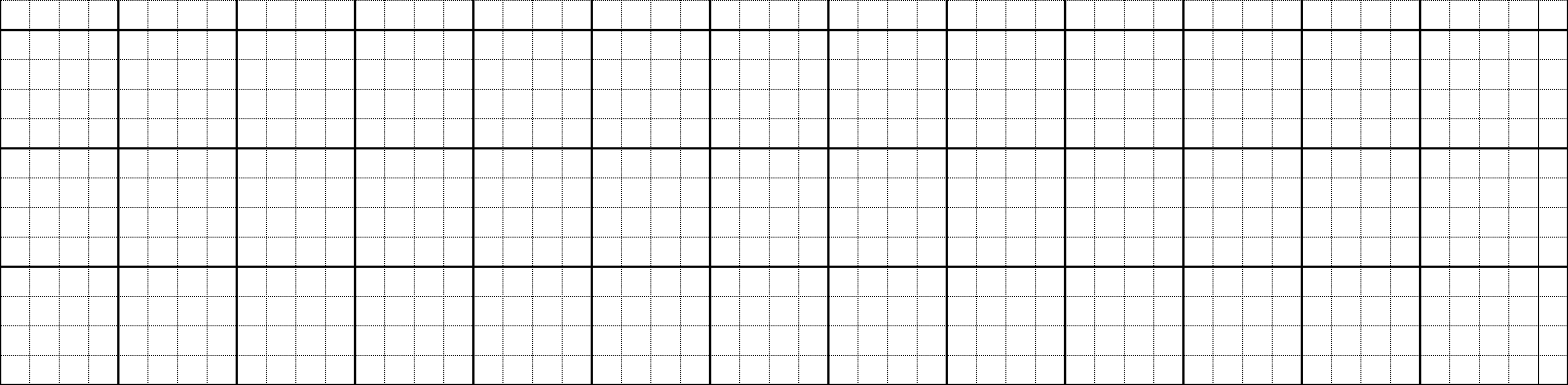 a. Hằng wgày, cò đi jò Ǉį, bắt cá ở các ao, hồ,
đầm.
c. Nǖững âm κaζ Ŭ ào δΗĞn đàn cò sợ hãi.
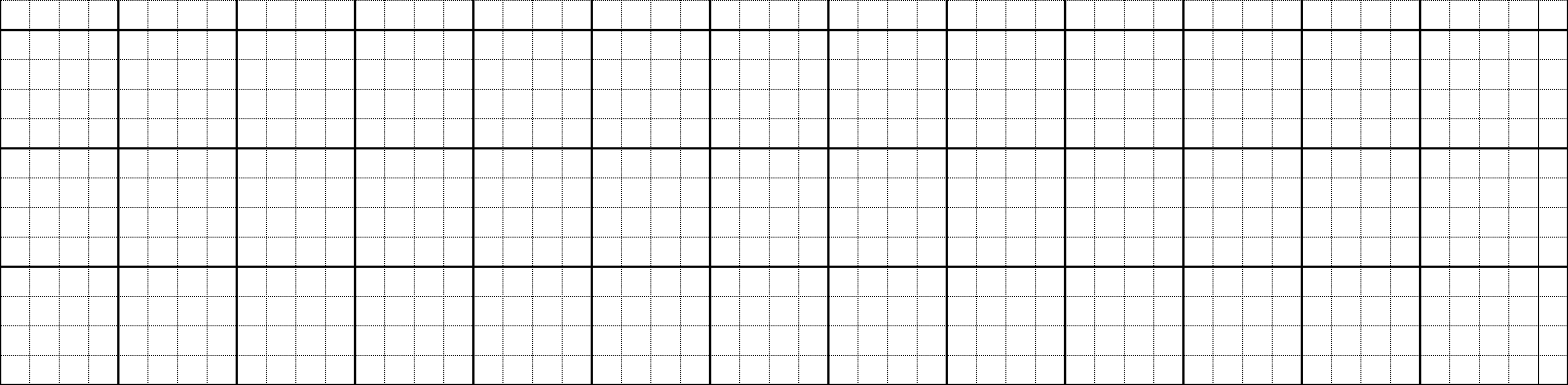 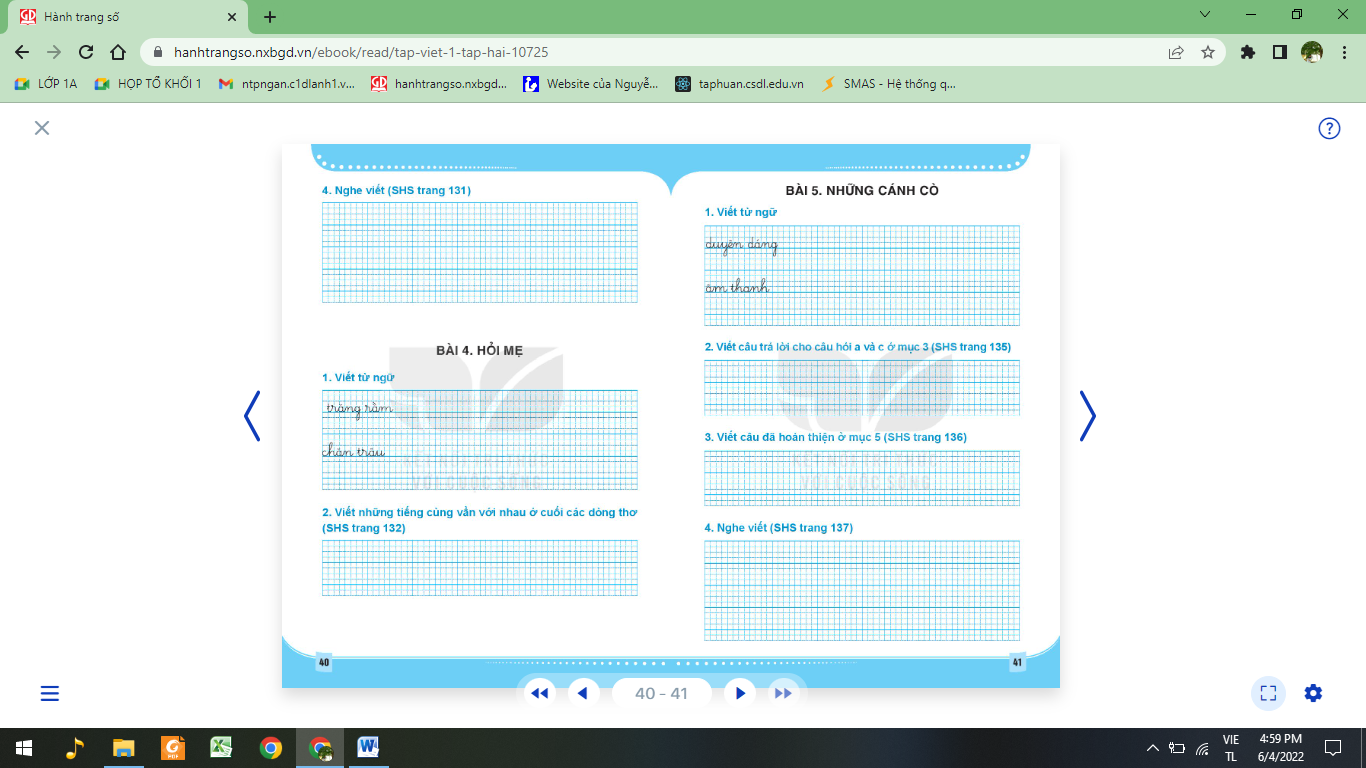 4
Viết  vở
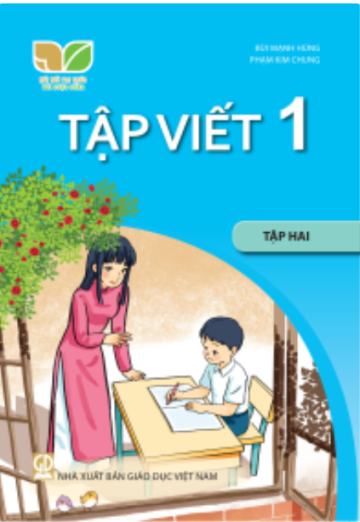 duyên dáng
duyên dáng
âm thanh
âm thanh
V/41
a. Hằng wgày, cò đi jò Ǉį, bắt cá ở các ao, hồ, đầm.
c. Nǖững âm κaζ Ŭ ào δΗĞn đàn cò sợ hãi.
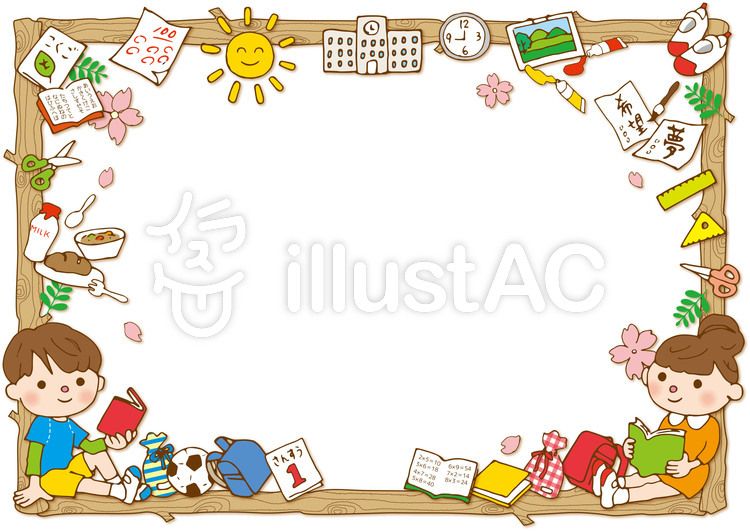 Thư giãn